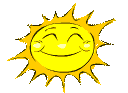 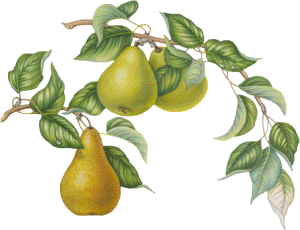 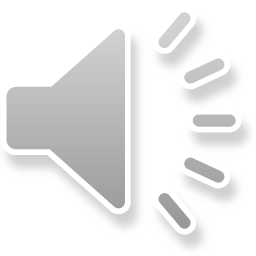 Fruit Salad
The Group Sunshine     Grupa „Słoneczka”
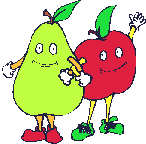 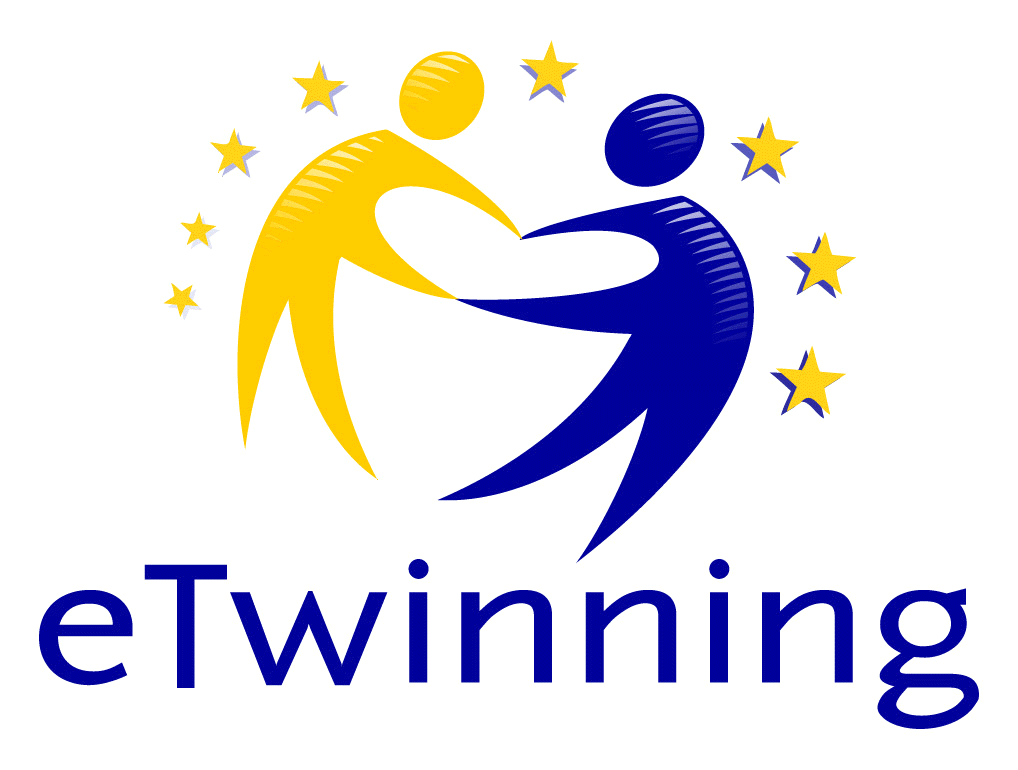 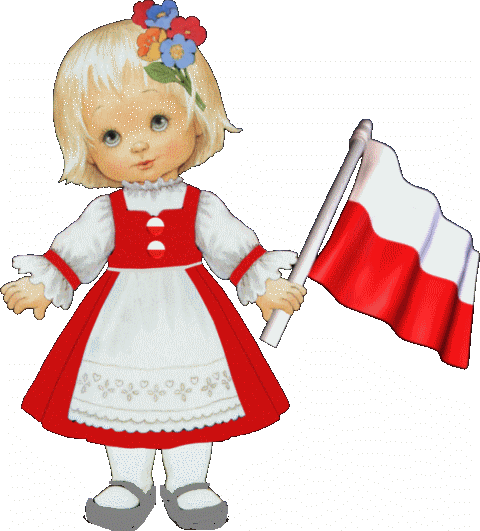 Przedszkole Publiczne w Rogowie20.10.2014 r.
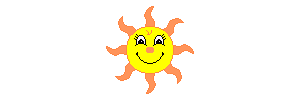 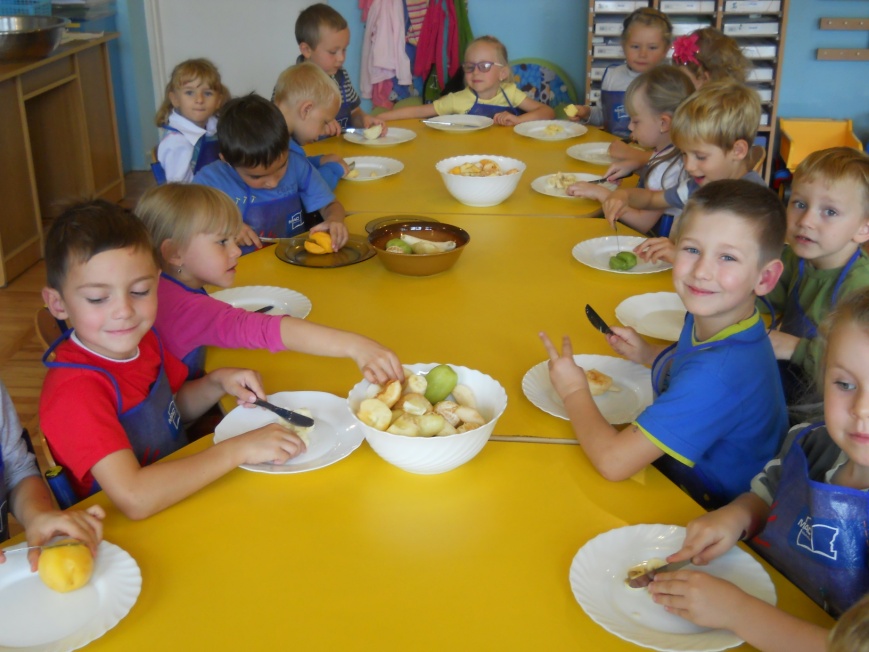 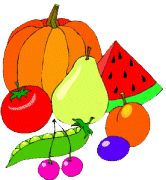 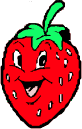 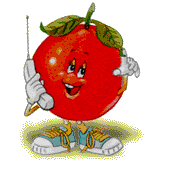 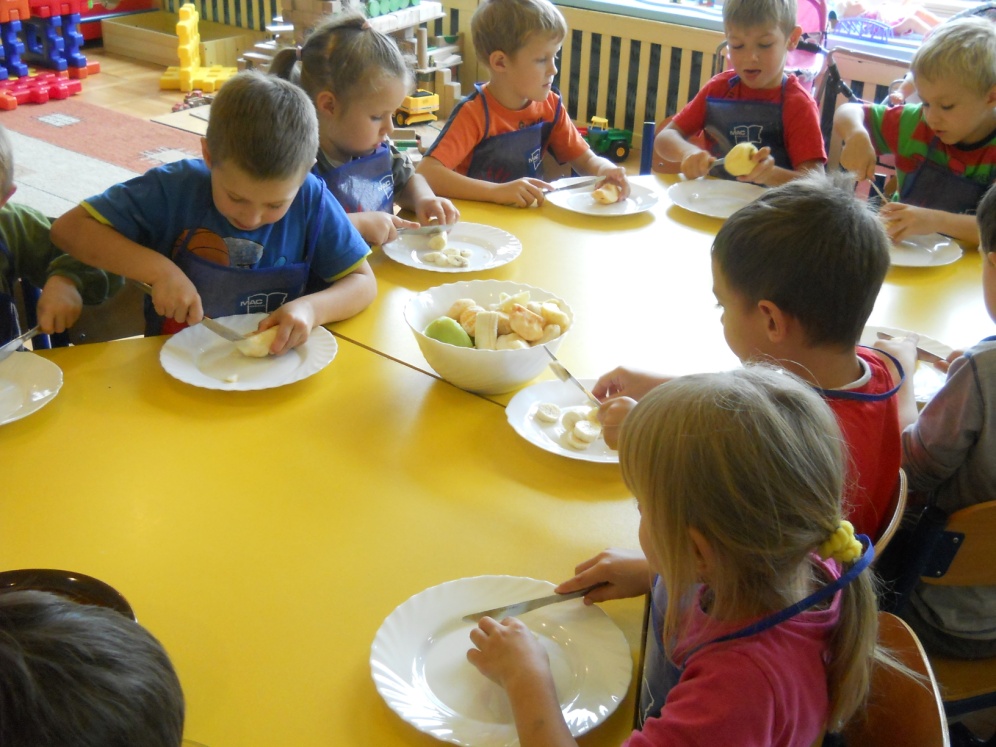 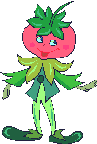 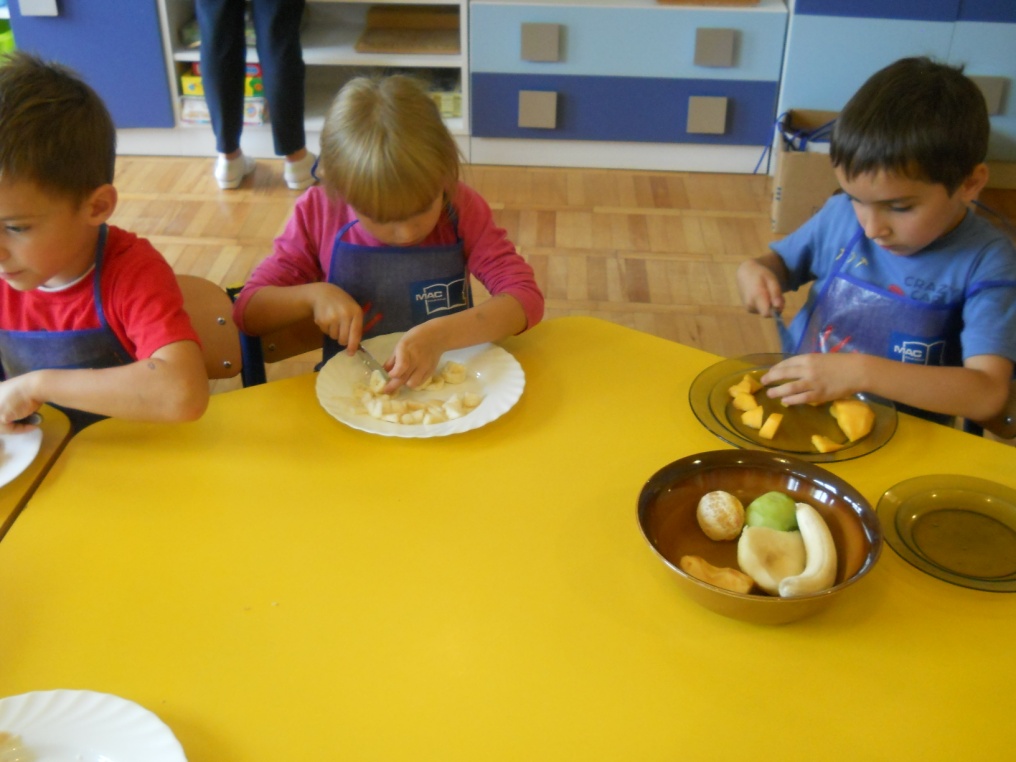 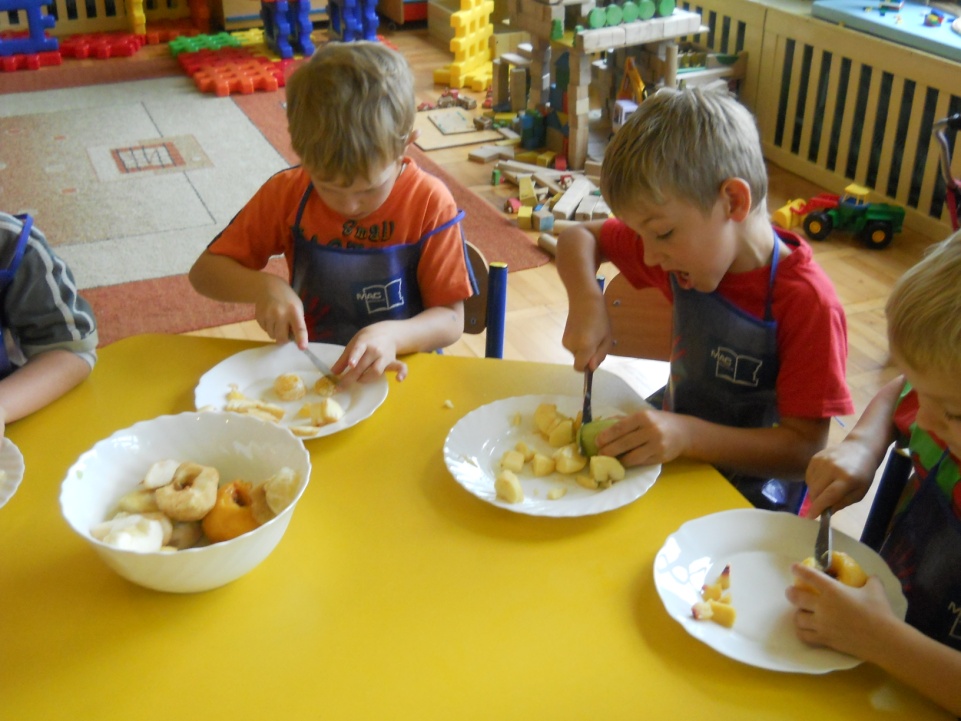 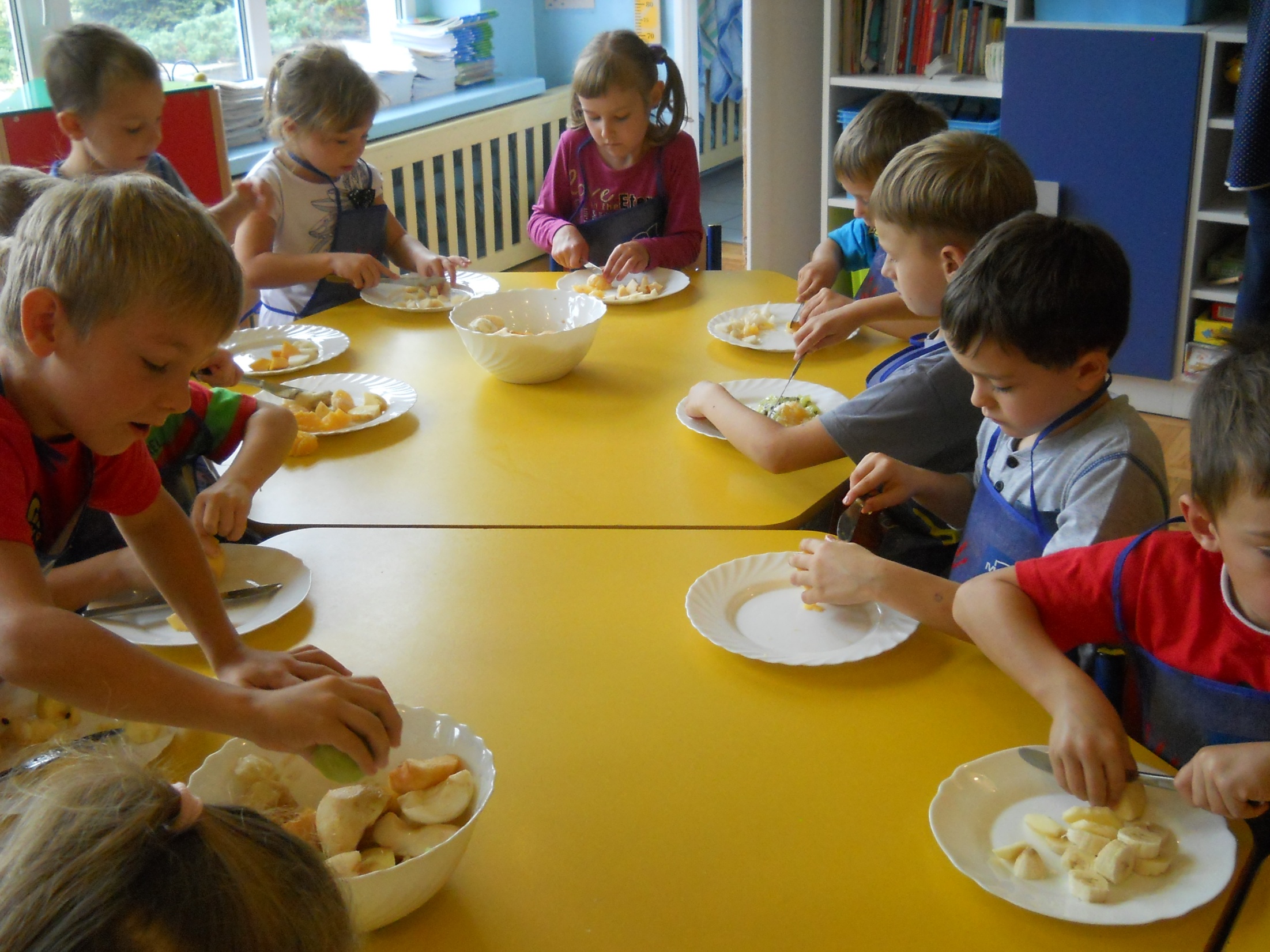 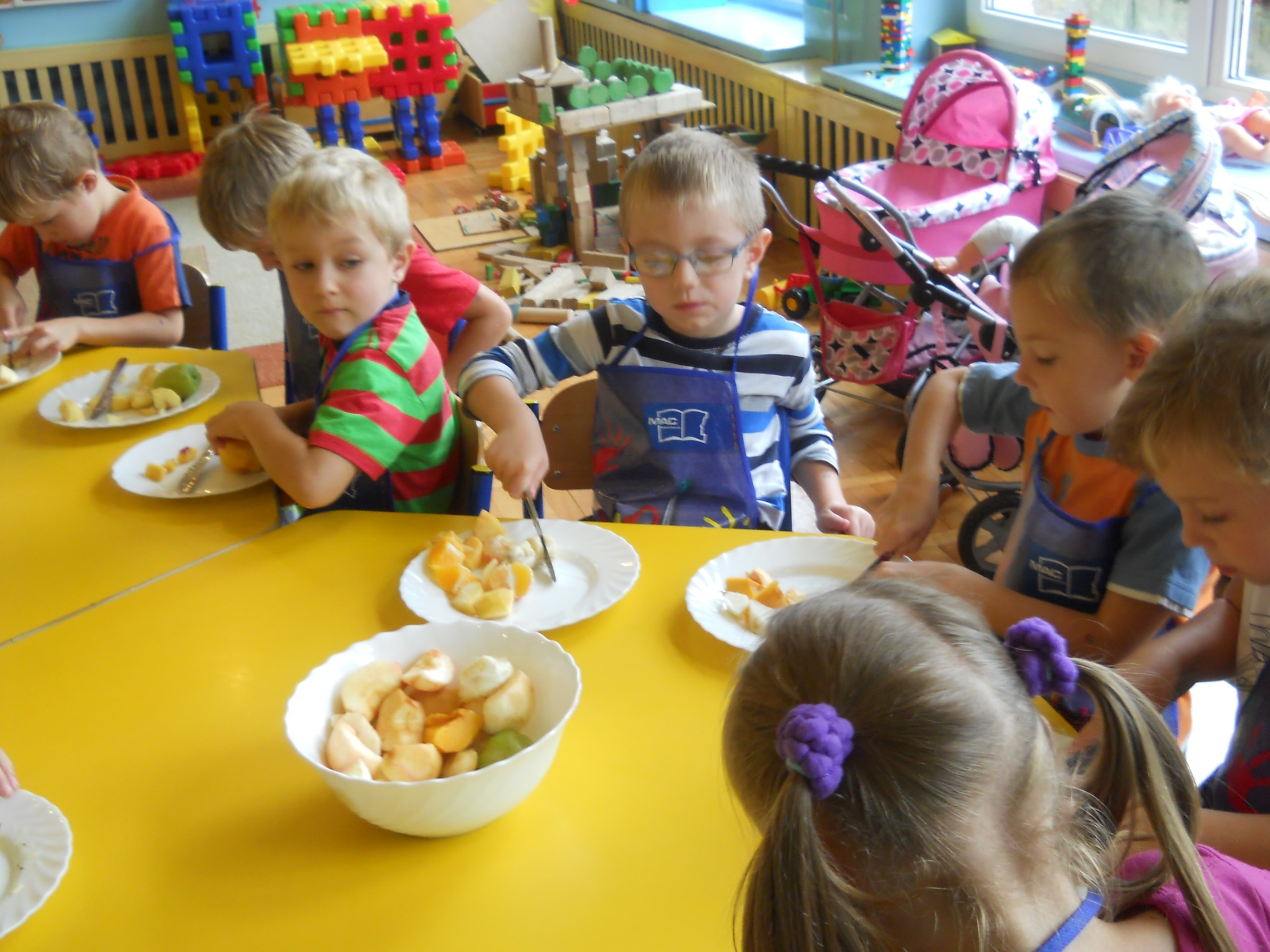 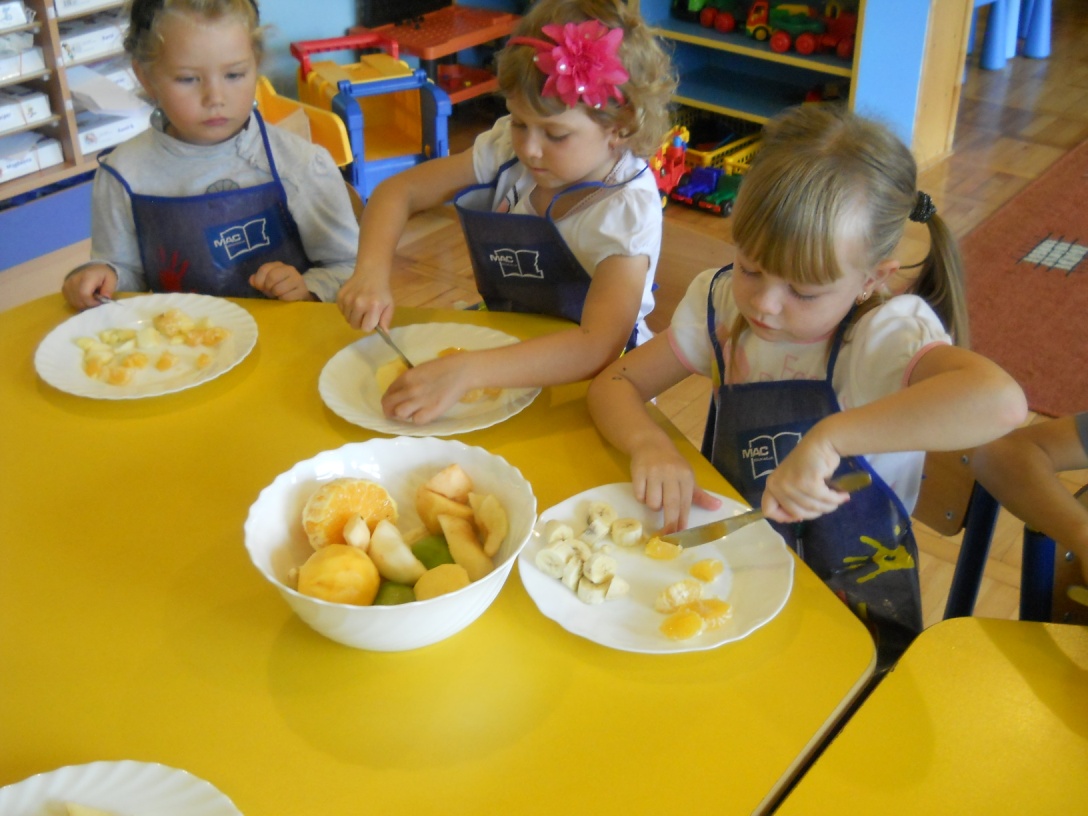 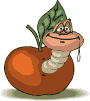 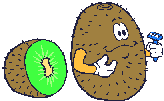 Tasting Fruit Vitamin
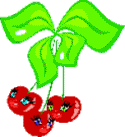 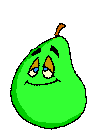 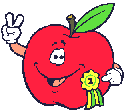 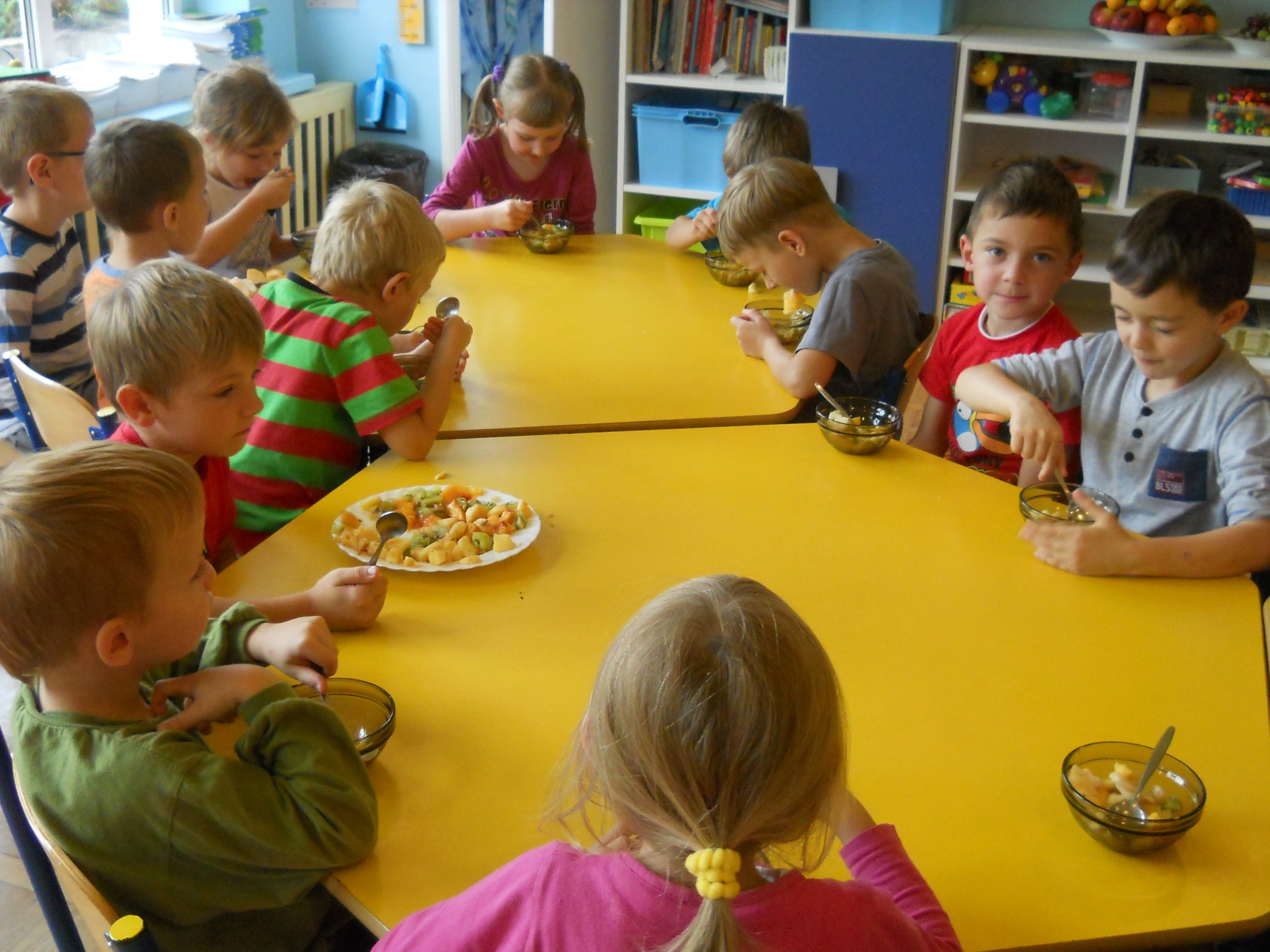 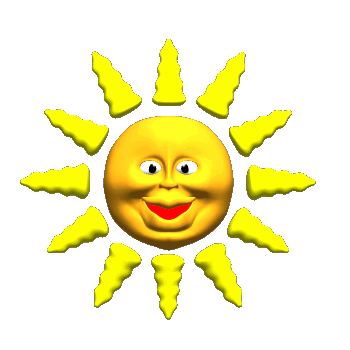 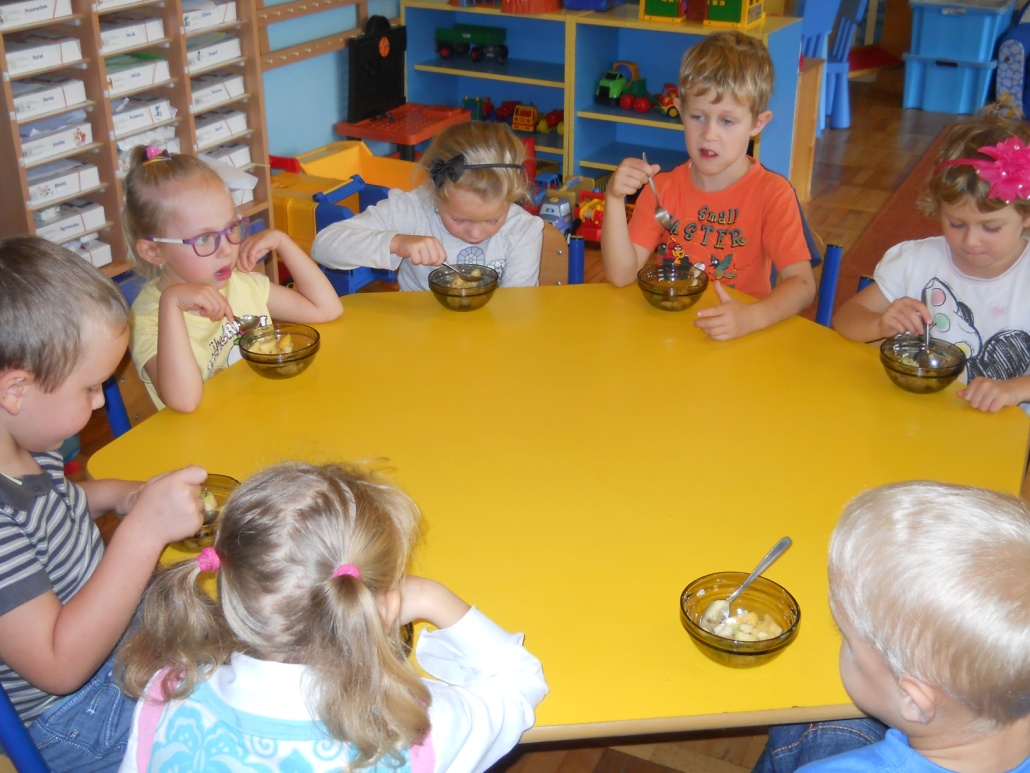 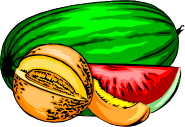 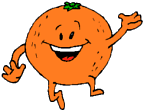 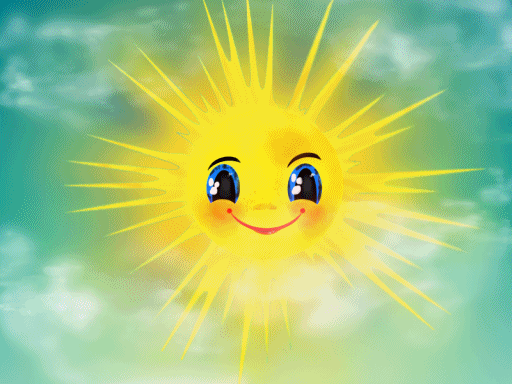 The end